Язык программирования Python
I
Основные особенности языка Python
Крашенинников Роман Сергеевич 
Главный специалист отдела системного администрирования РХТУ им. Д.И. Менделеева, ведущий программист кафедры информационных компьютерных технологий
Темы
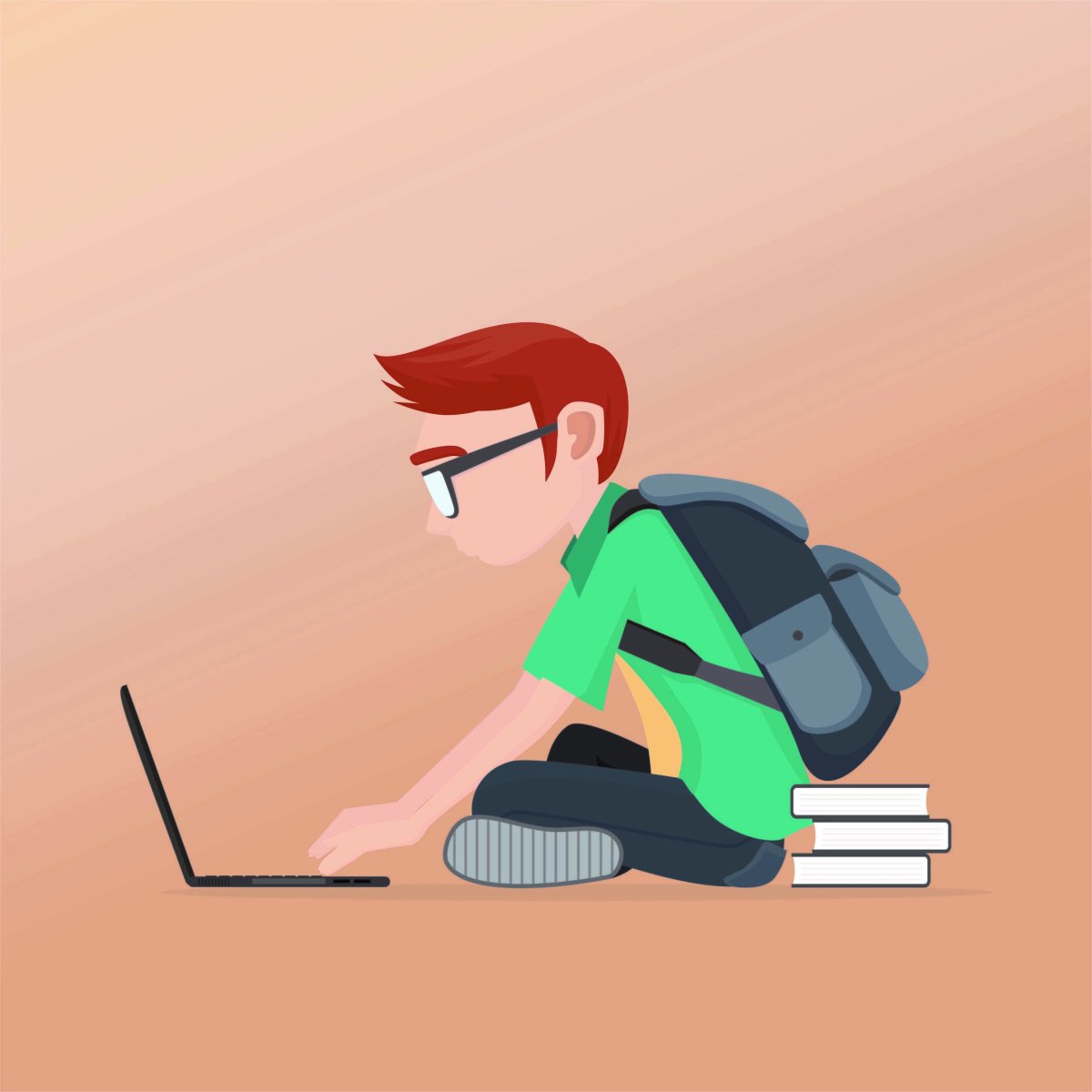 Ключевые особенности языка Python 
Области применения языка
Популярные среды для разработки на языке Python
Основные типы переменных
Простейшие операции над переменными
Логические операции
Конструкции if, else, elif
Списки
Циклы while и for
2
Полезные ресурсы
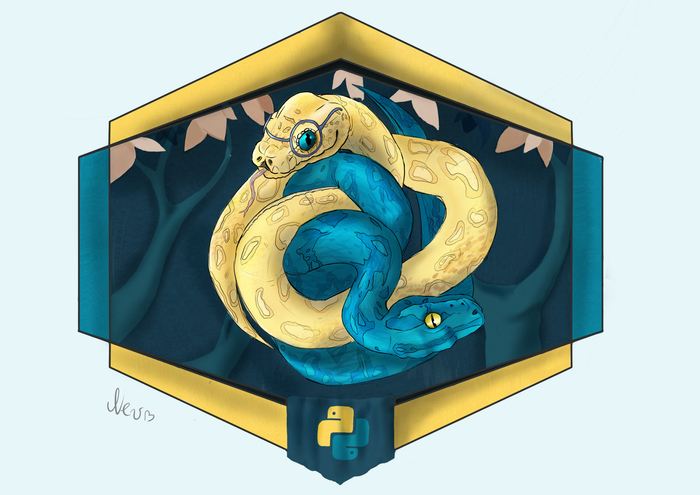 https://www.python.org/
https://docs.python.org/
https://pythonworld.ru/
https://www.anaconda.com/
https://jupyterlab.readthedocs.io/
https://www.spyder-ide.org/
https://www.codewars.com/
3
Ключевые особенности языка Python
Python – это высокоуровневый кроссплатформенный интерпретируемый язык программирования общего назначения, появившийся порядка 30 лет тому назад.  Он ориентирован на повышение эффективности разработчика и читаемости кода. Синтаксис у данного языка минималистичен, и сосредоточен на сокращении программного кода при помощи коротких языковых конструкций, а стандартная библиотека включает большой объем поддерживаемых функций.
Python способен поддерживать множество парадигм программирования, включая объектно-ориентированное, императивное, структурное и функциональное программирование. Если говорить об основных чертах языка, то следует отметить динамическую типизацию, автоматическое управление памятью, механизм обработки исключений, а также полную интроспекцию. Помимо этого, Python поддерживает многопоточность и способность работать с высокоуровневыми структурами данных. Кроме того, в Python имеется возможность разбивать программы на отдельные модули, их же в свою очередь в дальнейшем можно объединять в пакеты.
4
Ключевые особенности языка Python
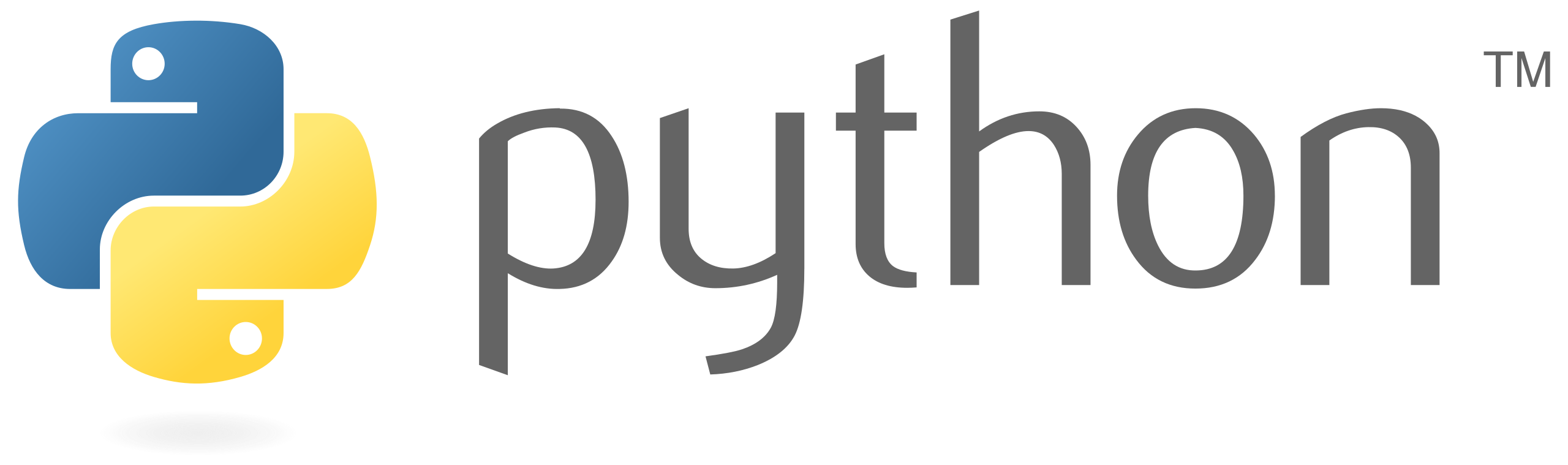 Преимущества:
Качество программного обеспечения 
Высокая скорость разработки 
Динамическая типизация
Переносимость программ
Поддержка библиотек
Недостатки:
Необходимость установки интерпретатора 
Относительно низкая скорость выполнения программ 
Сложности с динамической типизацией
5
Ключевые особенности языка Python
Python активно развивается и является одним из самых прогрессивных языков программирования. Новые версии выходят с частотой примерно раз в два с половиной года. (текущая версия 3.10.7) Для сравнения, Python является 4-м по популярности на портале StackOverflow, который создан для обсуждения вопросов, касающихся программирования. На данном ресурсе задано уже более 500 тысяч вопросов по данному языку. Кроме того, этот язык является 4-м по использованию на крупнейшем портале для хранения репозиториев GitHub. Такая популярность в первую очередь обусловлена широкими возможностями, которые предоставляет Python своим разработчикам.
Python является одним из самых быстрорастущих языков программирования и поданным аналитики это может быть обусловлено многими факторами. Однако, основополагающий фактор – это его высокая применимость в науке, благодаря обширному числу библиотек по данной тематике, а также низкому порогу вхождения в данный язык.
6
Области применения языка
Системное 
программирование
Графический 
интерфейс
Игры, 
искусственный 
интеллект
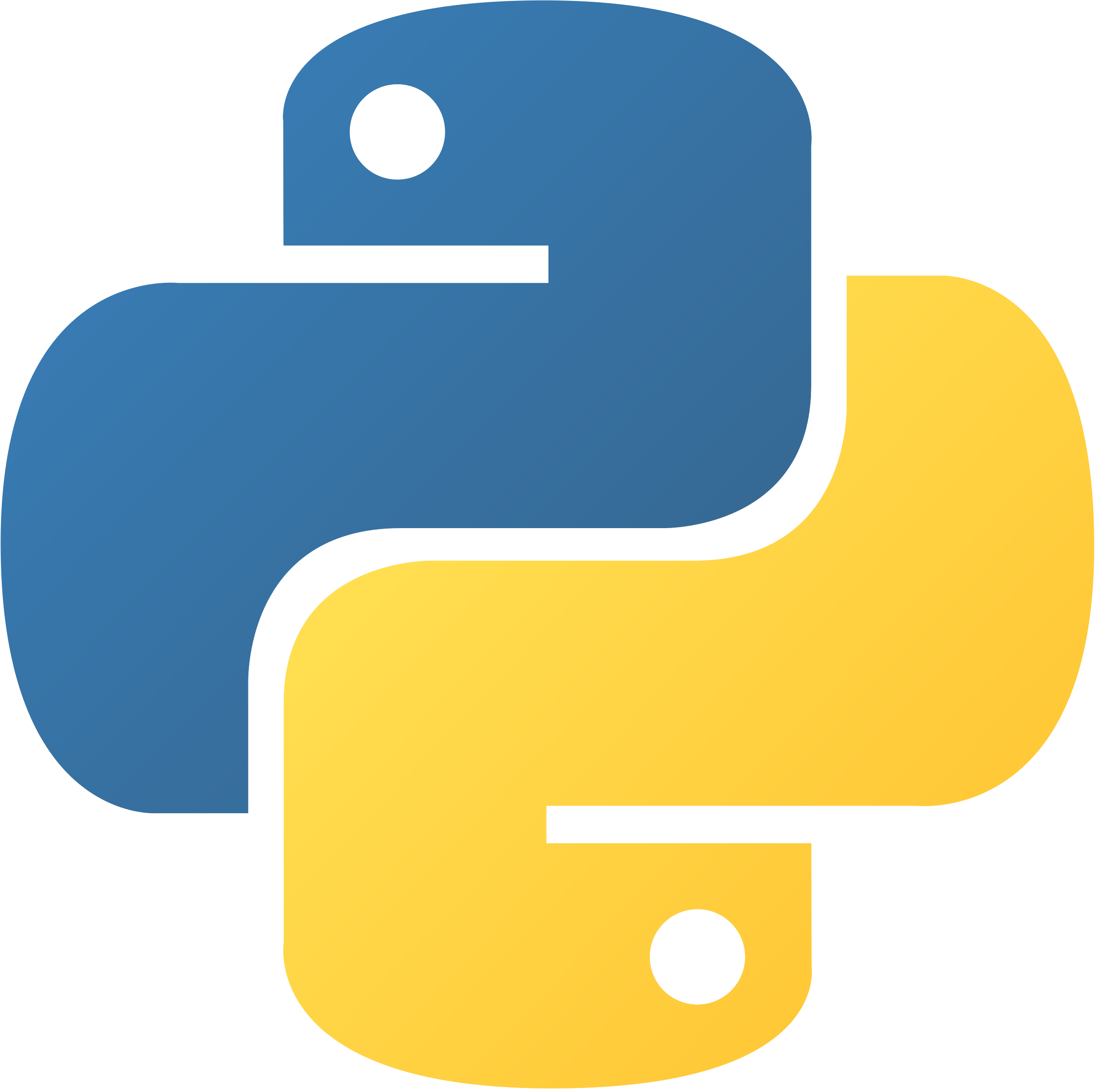 Веб-сценарии
Научные вычисления
Быстрое
создание
прототипов
Интеграция компонентов:
Cpython,Jython,
IronPython
Приложения
Баз данных
7
Популярные среды для разработки на языке Python
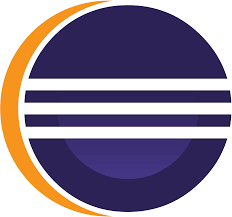 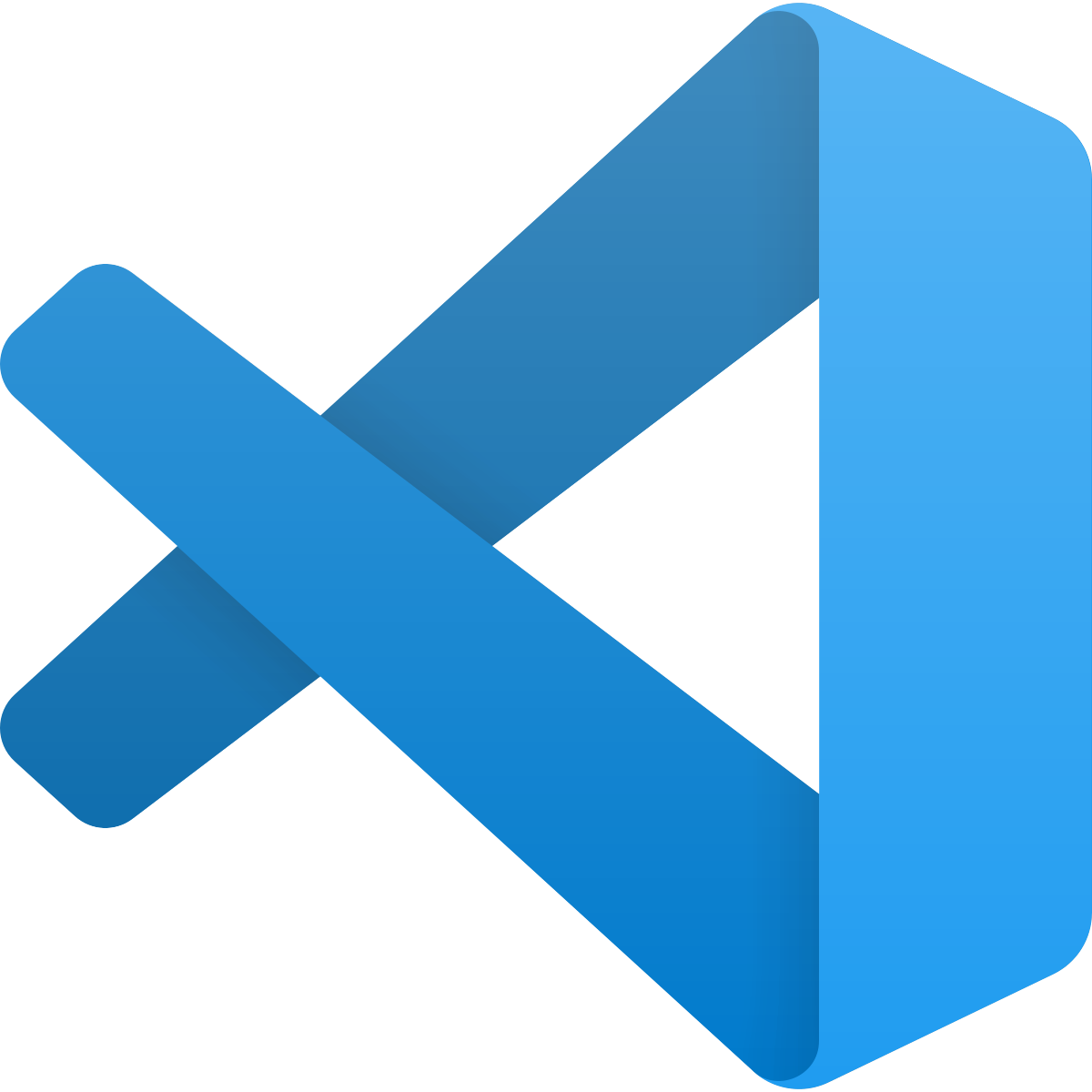 Поддерживают Python
Eclipse
Visual Studio Code
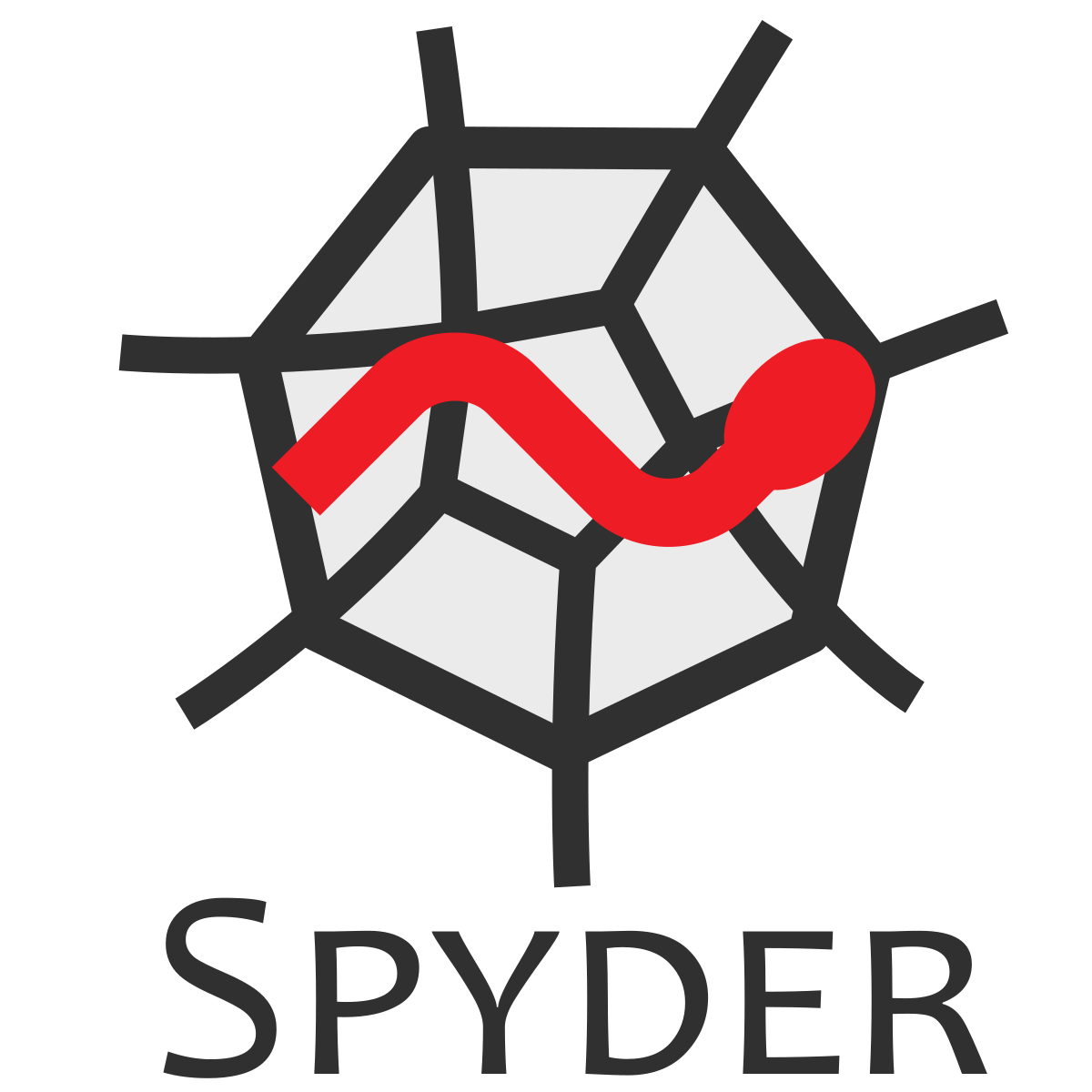 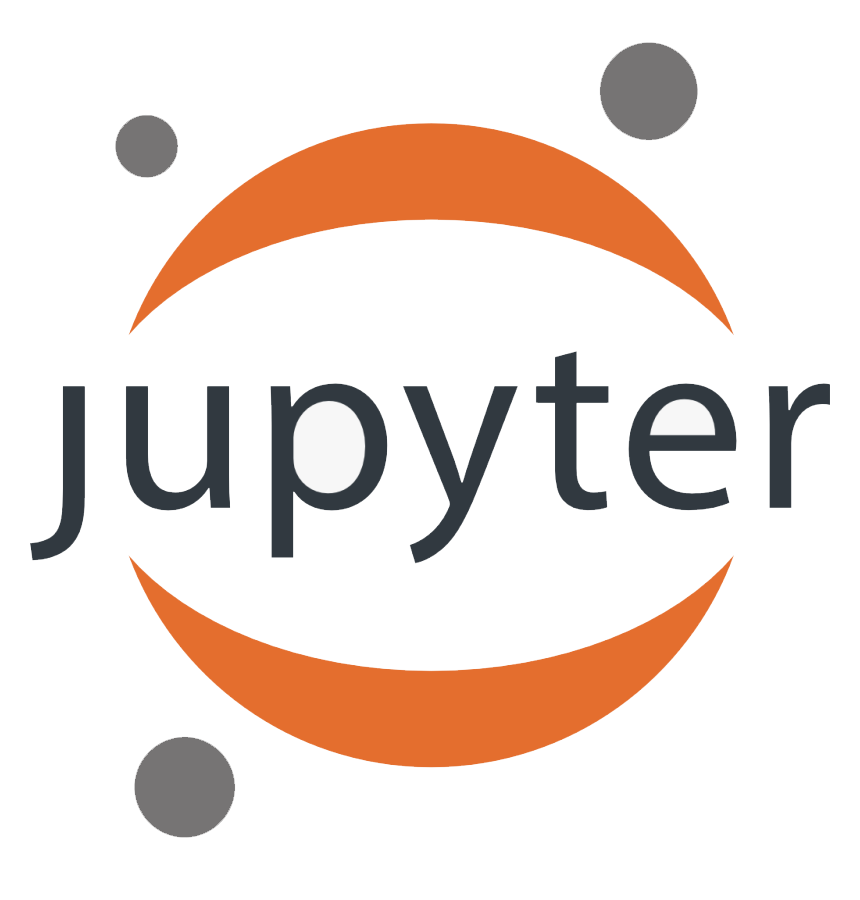 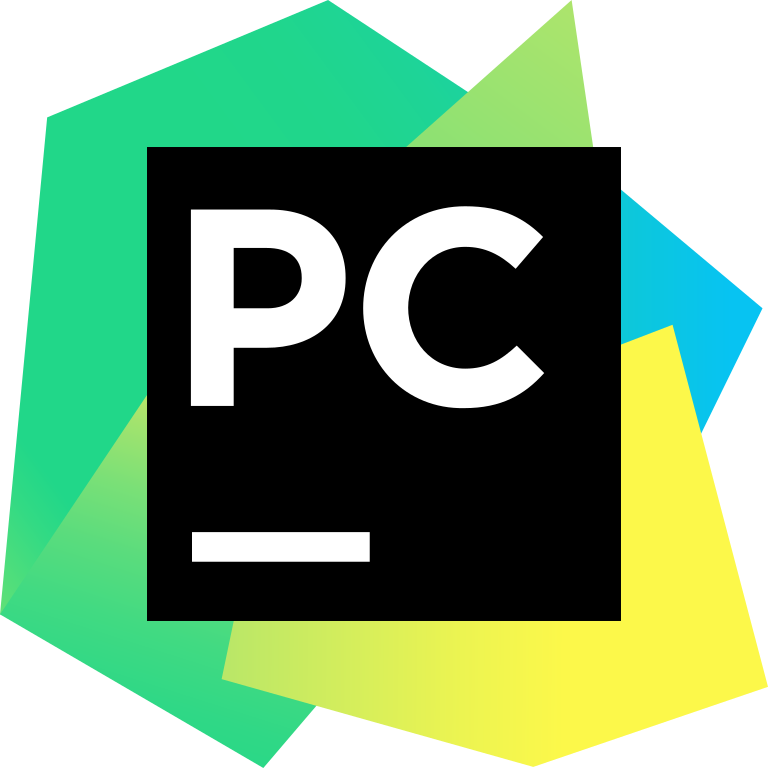 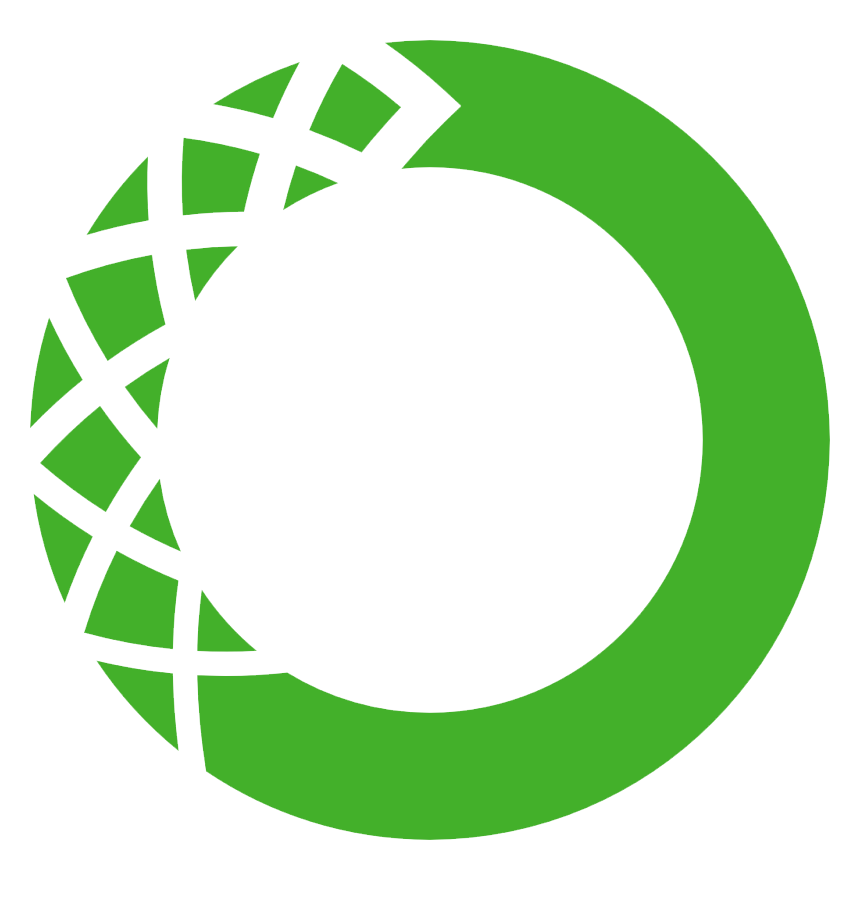 Созданы для Python
PyCharm
Anaconda
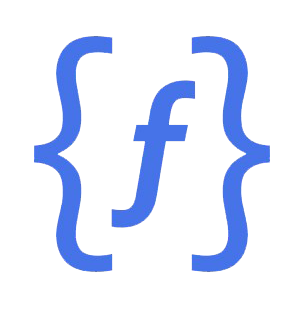 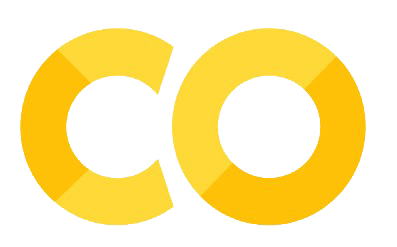 Онлайн работа с Python
Yandex Cloud Functions
Google Collab
8
Основные типы переменных
9
Особенности именования
Переменные в Python не требуют объявления типа переменной (так как Python – язык с динамической типизацией) и являются ссылками на область памяти. Правила именования переменных:
Имя переменной может состоять только из букв, цифр и знака подчёркивания;
Имя не может начинаться с цифры;
Имя не может содержать специальных символов @, $, %;
Имя переменной не должно равняться ключевому слову;
Желательно, чтобы имя было «говорящим»
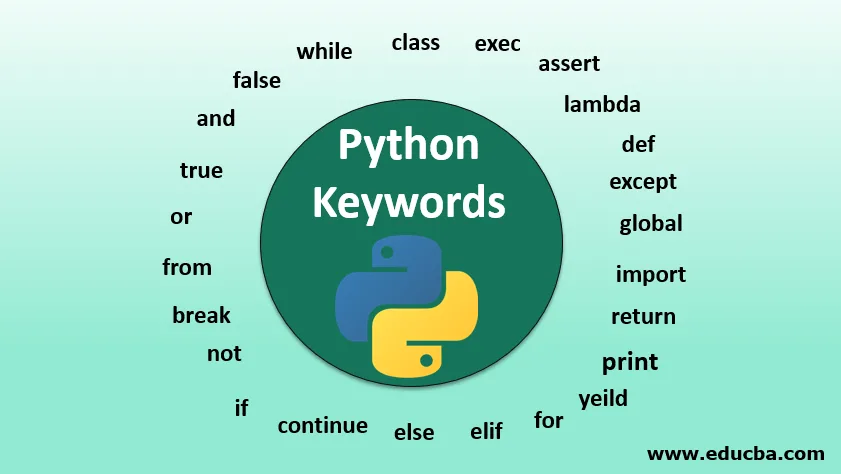 10
Простейшие операции над переменными
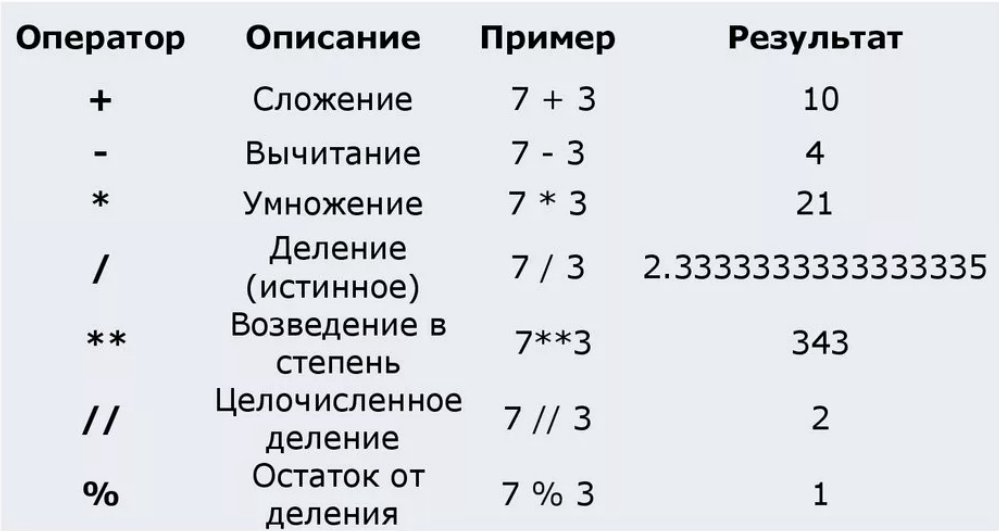 11
Логические операции
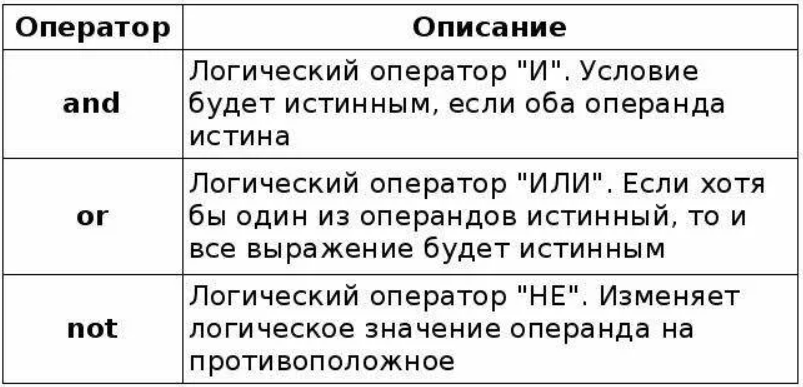 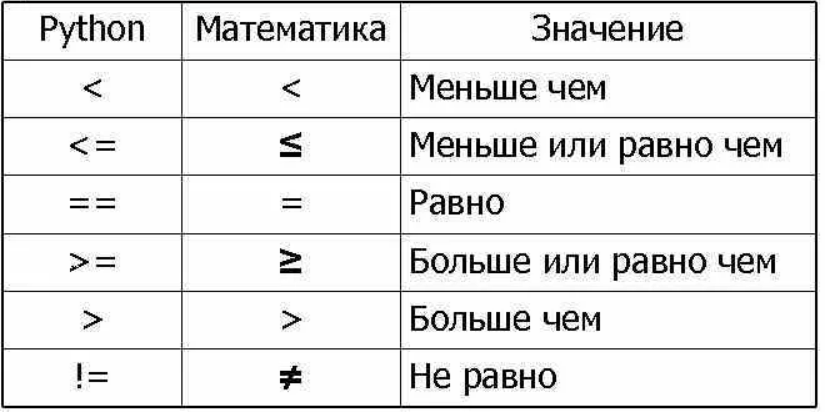 12
Конструкции if, else, elif
Вариант с else
Вариант с elif
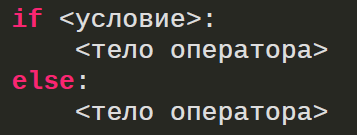 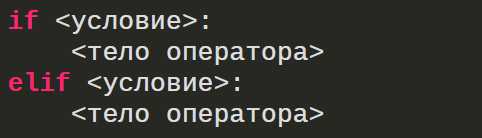 Простейший случай с if
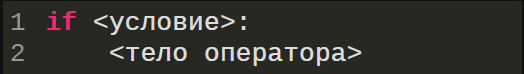 Реальный пример
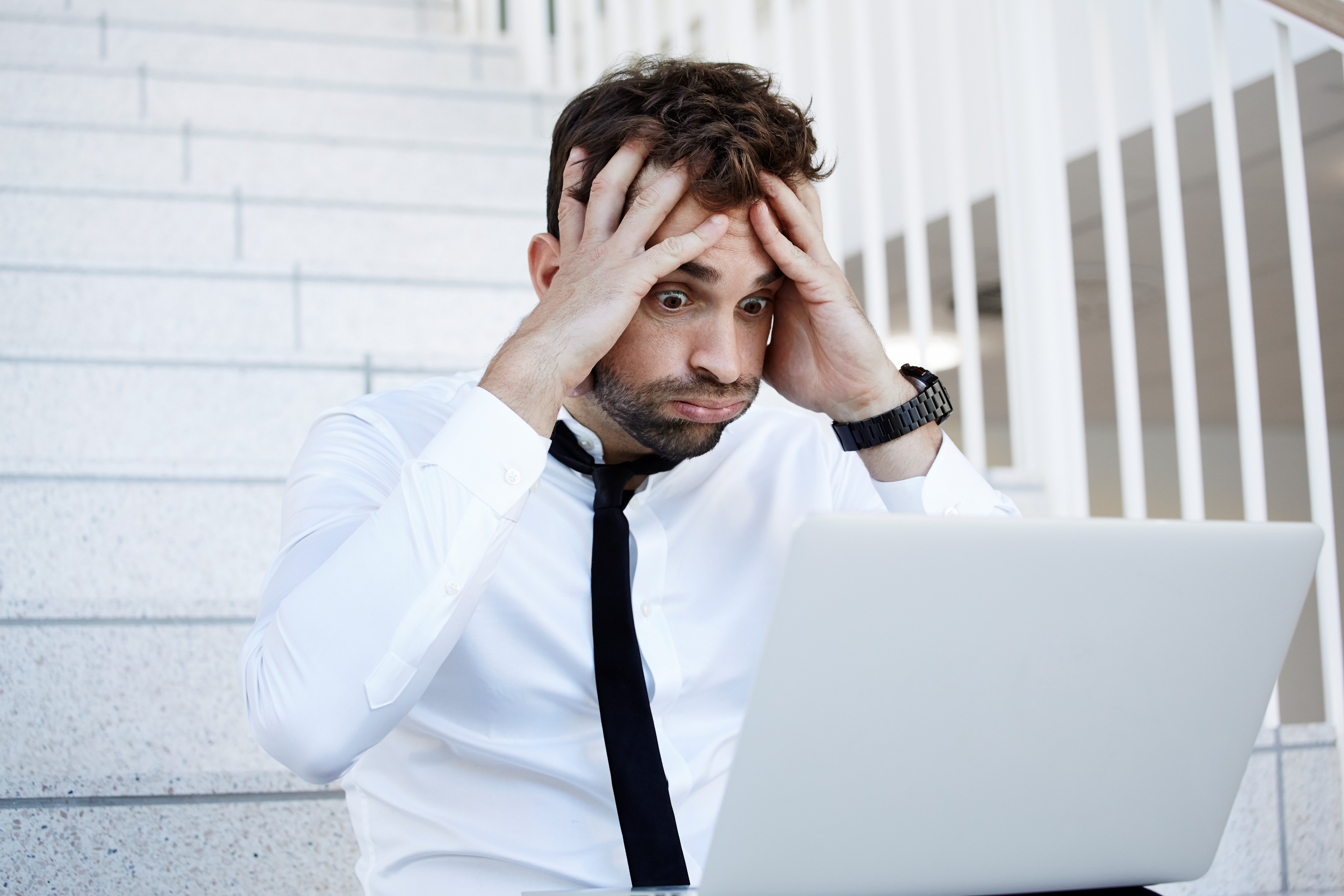 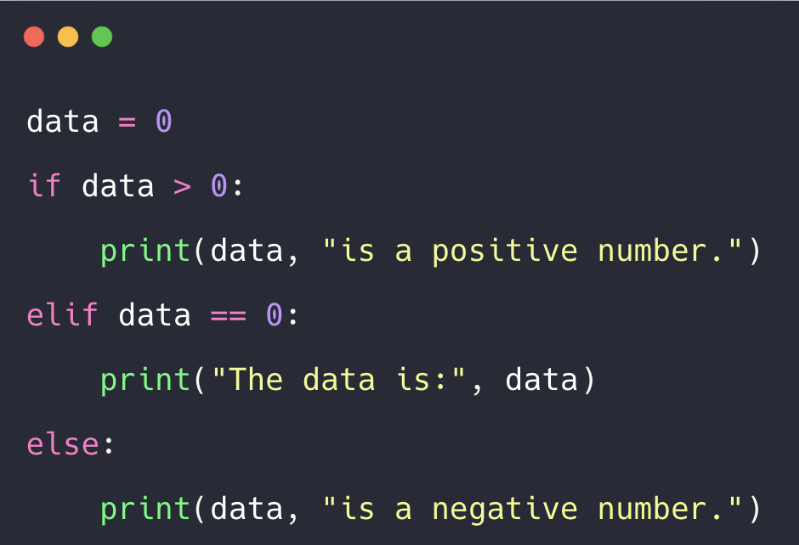 13
Списки
Списки в Python - упорядоченные изменяемые коллекции объектов произвольных типов (почти как массив, но типы могут отличаться).
Генерировать списки можно различными способами. Можно использовать встроенную функцию list, литерал [] или же генератора списков.
Для обращения к элементу списка, номер элемента передается в []. Важно помнить, что в Python нумерация начинается с 0!
Создание при помощи list
Создание при помощи []
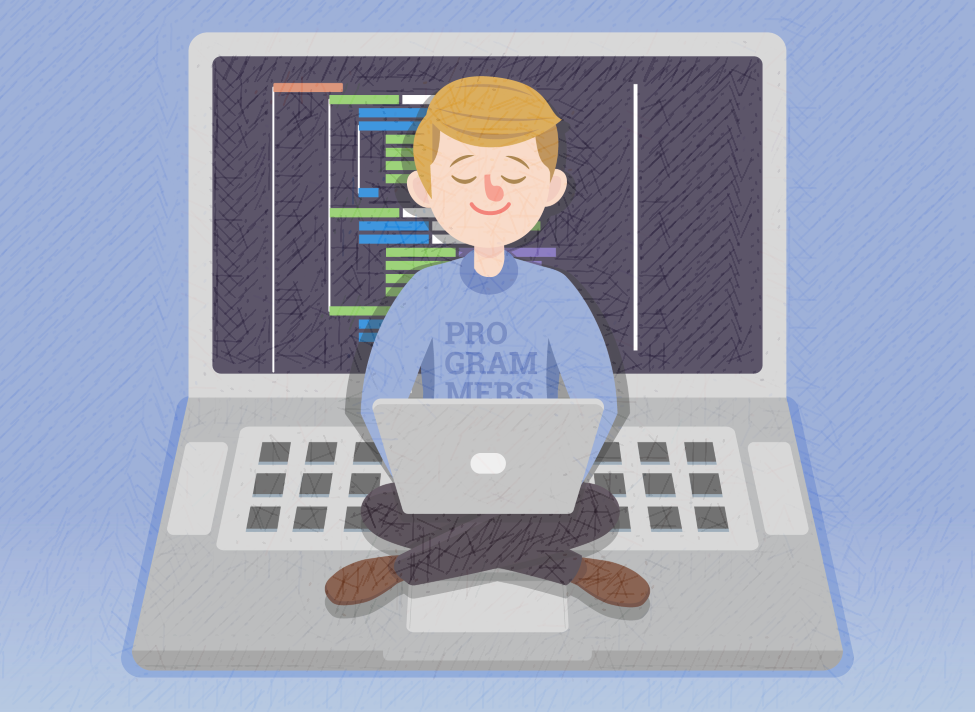 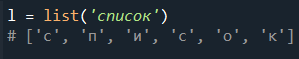 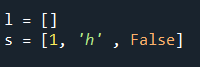 Создание при помощи генератора
Обращение к элементу
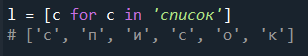 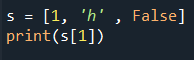 14
Цикл while
Цикл while (“пока”) позволяет выполнить одну и ту же последовательность действий, пока проверяемое условие истинно. 
Условие записывается до тела цикла и проверяется до выполнения тела цикла. 
Как правило, цикл while используется, когда невозможно определить точное значение количества проходов исполнения цикла.
Синтаксис цикла while
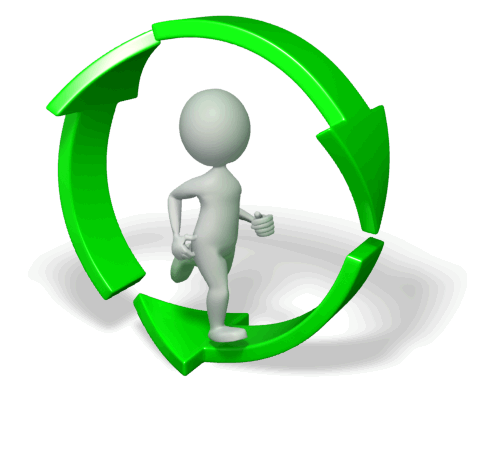 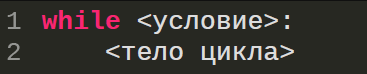 Пример цикла while
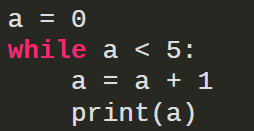 15
Цикл FOR
Цикл for, также называемый циклом с параметром, в языке Питон богат возможностями. 
В цикле for указывается переменная и множество значений, по которому будет пробегать переменная. Множество значений может быть задано списком, кортежем, строкой или диапазоном. В связке с for часто используют функцию range, создающую последовательность с определённым шагом.
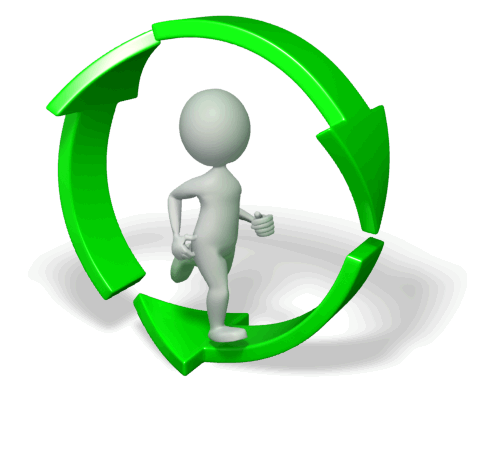 Синтаксис цикла for
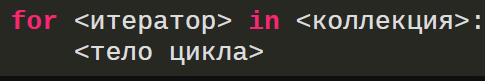 Пример цикла for
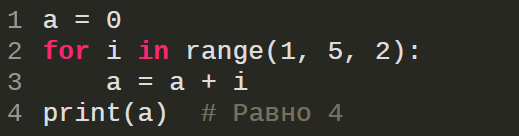 16
Цикл while и FOR
Для программного выхода из цикла в языке Python используется слово break. Для того, чтобы пропустить итерацию цикла, необходимо использовать оператор continue.
Пропуск итерации
break
continue
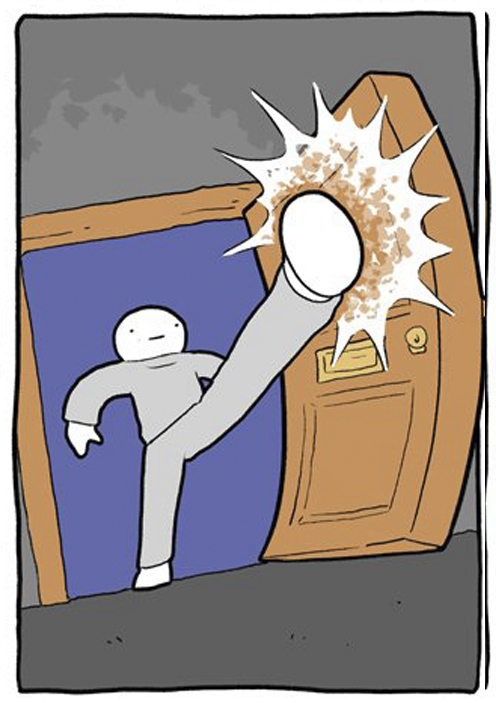 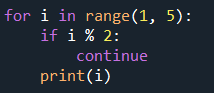 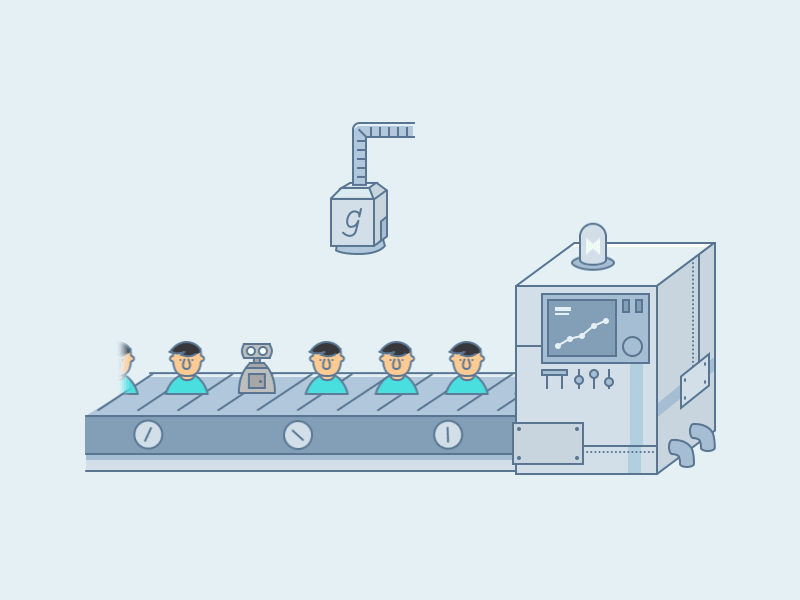 Выход из цикла
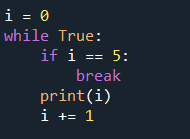 17
Задание для самоконтроля
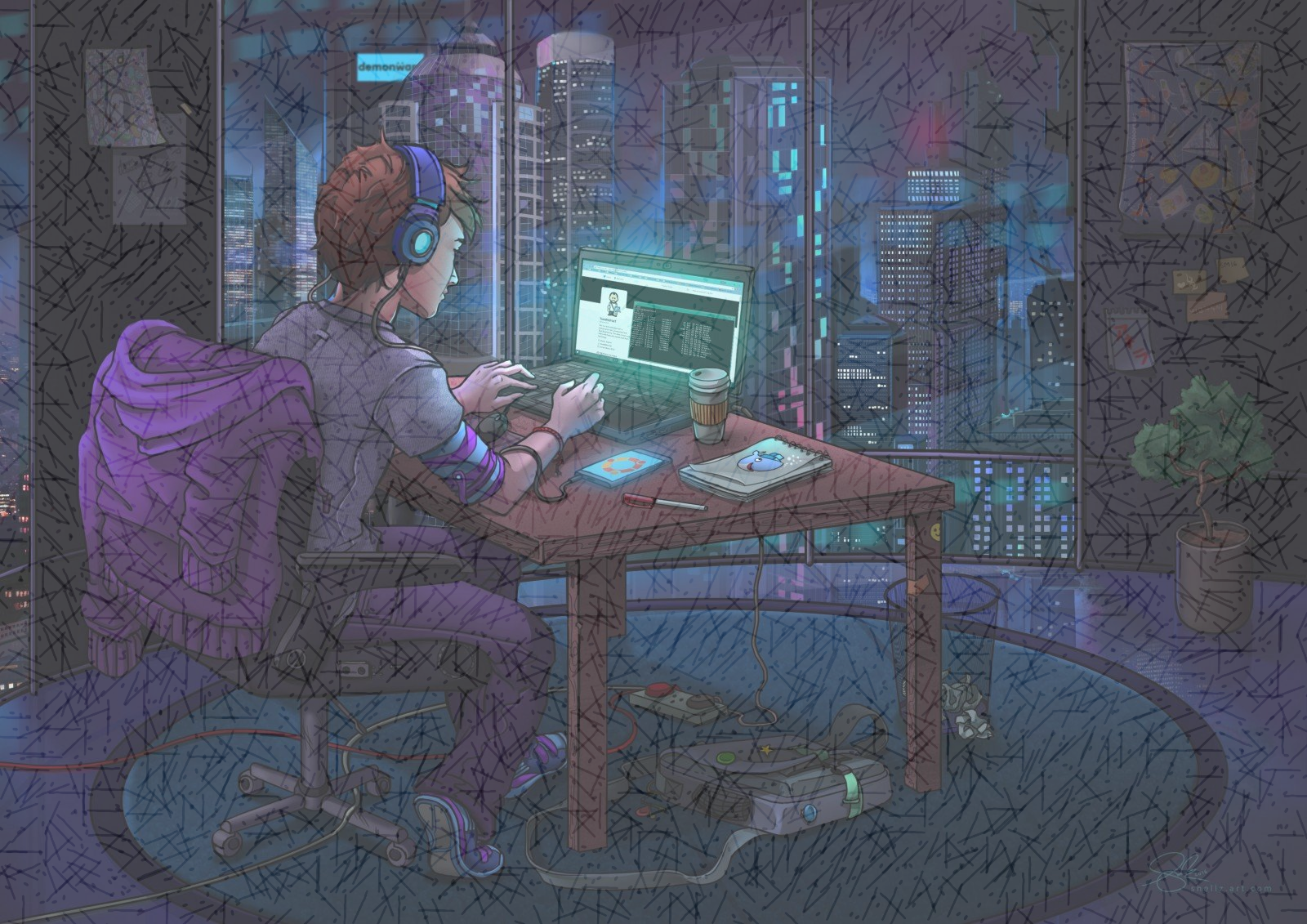 Создать программу на языке Python для решения квадратных уравнений, при этом при помощи управляющих конструкций  if elif else, определять количество действительных корней  уравнения.
Создать программу, которая при помощи циклов, найдёт все простые числа в диапазоне от 1 до 200.
Создать программу, которая будет подсчитывать процент гласных букв в строке, записанной на латинице.
18
Спасибо за внимание!
19